Муниципальное бюджетное общеобразовательное учреждение
Сосновская средняя общеобразовательная школа №1
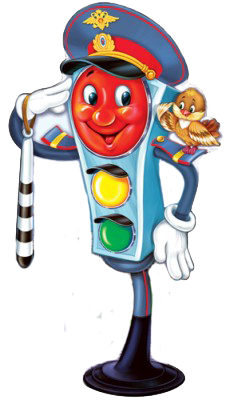 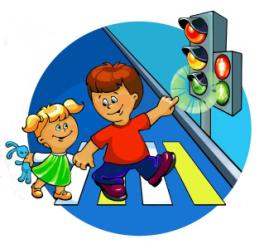 СВОЯ ИГРА
«Чтобы путь был светлым»
(для учеников 3 класса)
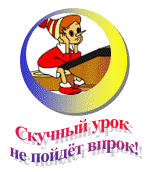 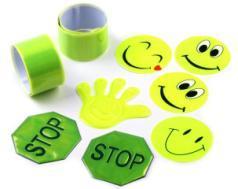 Мишукова Ольга Ивановна,
учитель начальных классов,
Тамбовская область,  
Сосновский р-н,  р. п. Сосновка
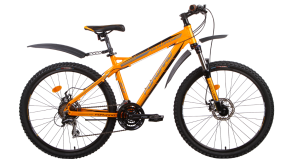 7
6
школа пешехода
1
2
3
4
5
чудо фликер
7
6
1
2
3
4
5
велогонки
7
6
1
2
3
4
5
автосказка
7
6
1
2
3
4
5
зебра
разУХАБистые
новый поворот
22
20
6
24
9
18
19
11
4
5
3
2
1
21
7
18
14
25
10
17
16
8
12
1
6
25
19
11
5
3
2
4
15
24
22
21
16
9
10
8
7
14
23
12
17
13
23
15
13
20
19
11
4
5
3
2
1
21
14
17
25
22
16
9
8
7
23
15
13
20
24
10
6
12
18
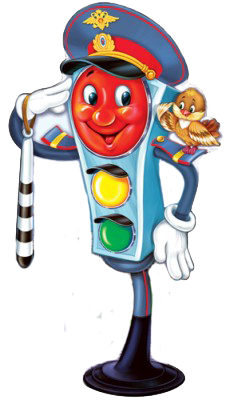 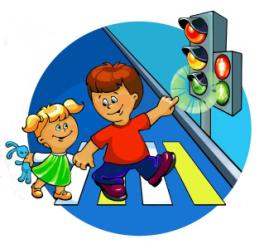 Какие лица Правилами дорожного движения отнесены к «участникам дорожного движения»?
ОТВЕТ
Пешеход, водитель, пассажир.
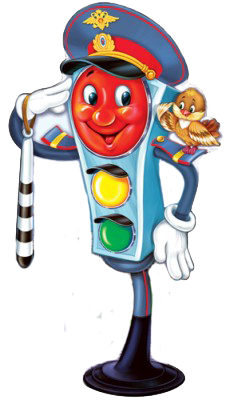 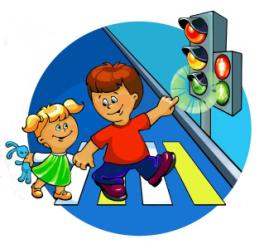 Продолжи фразу. 
Пешеход – это …
Пешеход — человек передвигающийся пешком, то есть с помощью ног, методами ходьбы, бега или прыжков.
ОТВЕТ
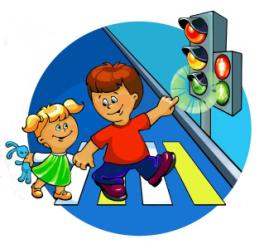 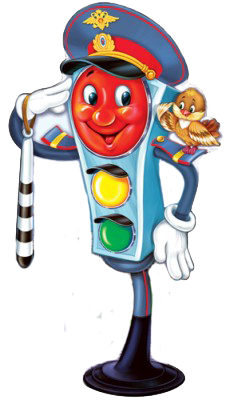 Опасно  ли ходить 
по краю тротуара?
Да, так как существует опасность быть задетым близко идущим транспортом.
ОТВЕТ
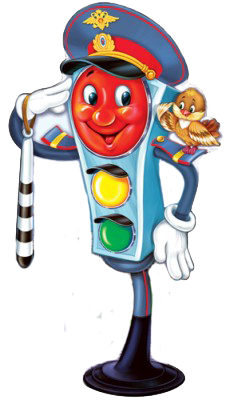 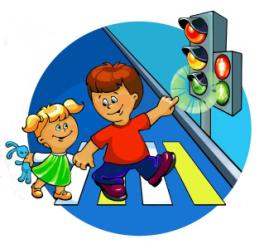 Что означает мигание зелёного сигнала светофора?
ОТВЕТ
Время зелёного светофора истекает.
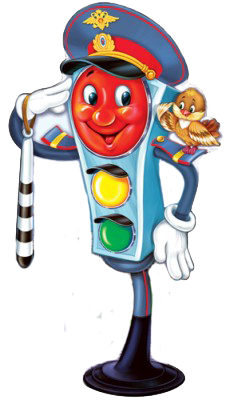 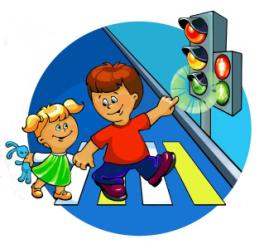 Что такое тротуар?
Тротуа́р — каменная, деревянная или асфальтовая пешеходная дорожка, располагающаяся сбоку или по бокам улицы.
ОТВЕТ
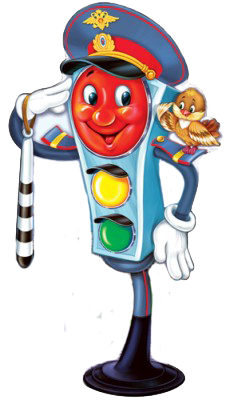 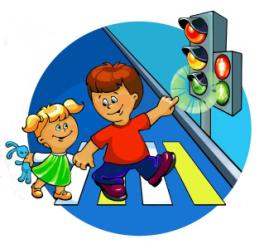 Как должна двигаться 
пешая колонна по проезжей части?
По левому краю дороги, навстречу движущемуся транспорту.
ОТВЕТ
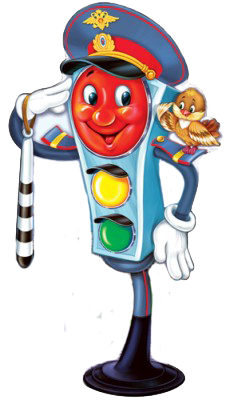 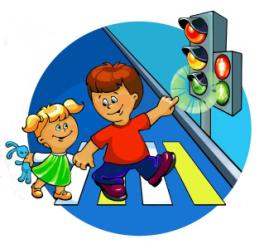 Чем должен руководствоваться пешеход, если жест регулировщика противоречит требованию светофора?
Жестом регулировщика.
ОТВЕТ
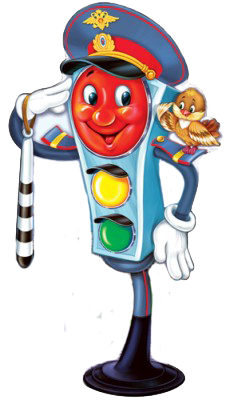 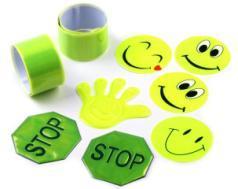 Для чего светоотражающие жилеты необходимы инспекторам 
и дорожным рабочим?
Быть заметней на дороге и обезопасить свою жизнь.
ОТВЕТ
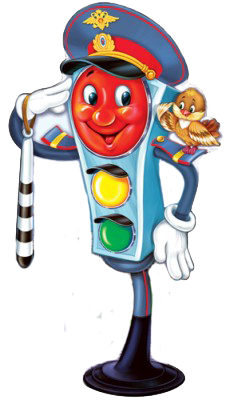 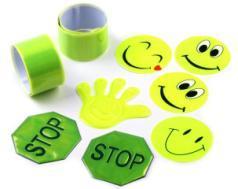 Что должен делать пешеход, чтобы стать заметней 
для водителя?
Надеть световозвращающий жилет или иметь на одежде или рюкзаке (сумке) светоотражающие элементы.
ОТВЕТ
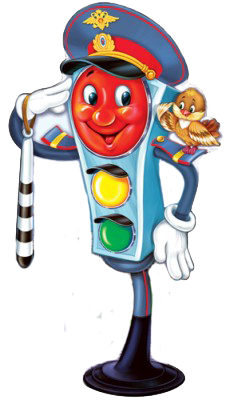 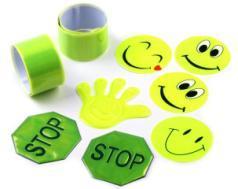 Почему световозвращатели так называются?
Они возвращают свет в тот источник, откуда он пришёл.
ОТВЕТ
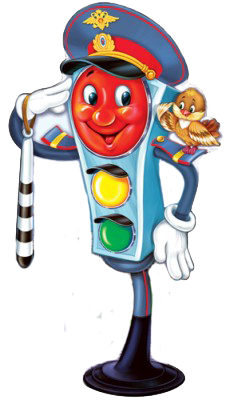 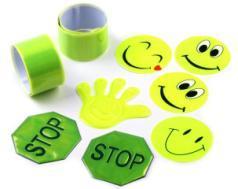 Почему светится 
катафот велосипеда?
Он состоит из многогранных пирамидок и отражает свет от внешнего источника.
ОТВЕТ
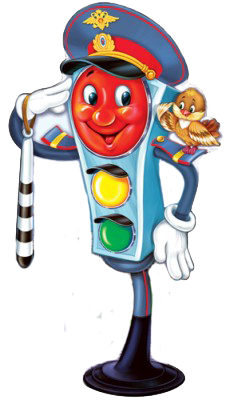 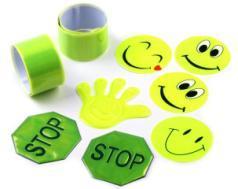 Почему у кошек 
в темноте светятся глаза?
ОТВЕТ
В них отражается свет от внешнего источника.
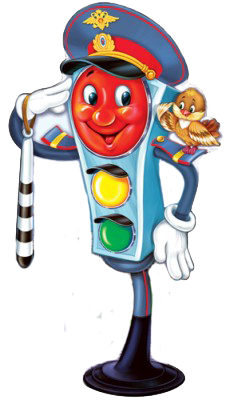 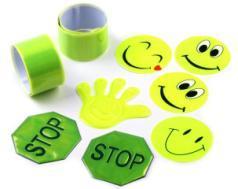 С какого расстояния водитель может увидеть пешехода в световозвращающем жилете или в одежде со световозвращающими элементами?
ОТВЕТ
С расстояния 400 метров.
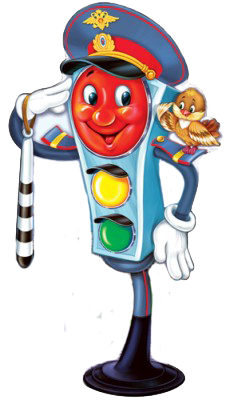 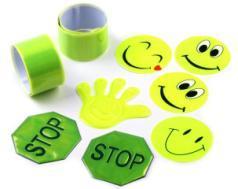 Как переводится 
с английского языка 
слово «фликер»?
ОТВЕТ
Мерцать, сверкать, мигать.
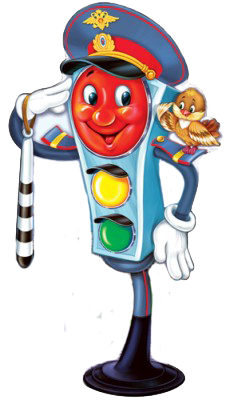 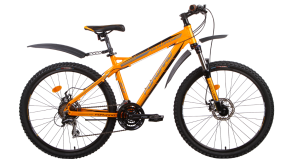 Как с латинского языка переводится слово «велосипед»?
ОТВЕТ
Быстроног.
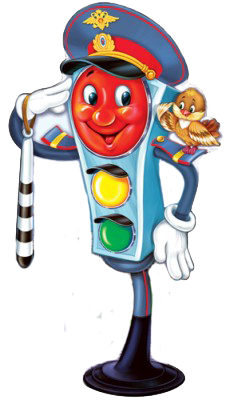 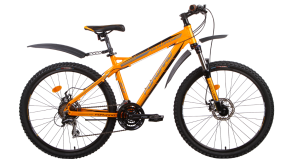 Назовите имя великого художника Возрождения, который нарисовал 
эскиз велосипеда.
Леонардо да Винчи
ОТВЕТ
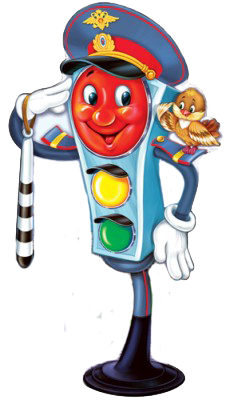 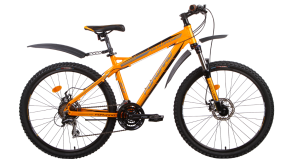 Каким правилам подчиняется велосипедист, если он ведет велосипед руками?
Правилам для пешеходов.
ОТВЕТ
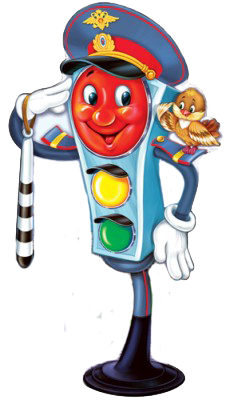 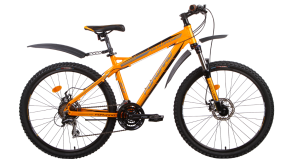 В каком возрасте разрешается выезжать на велосипеде на дороги общего пользования?
Не моложе 14 лет. С 7 до 14 лет можно кататься только по тротуарам и велодорожкам.
ОТВЕТ
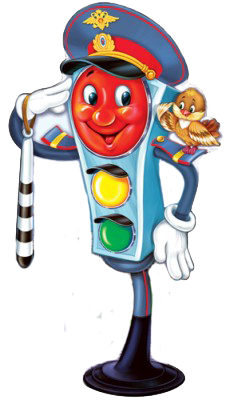 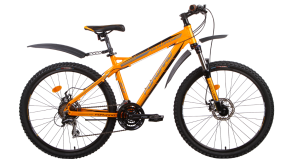 Закончи фразу. Правила требуют, чтобы у велосипеда были исправны:
Тормоз, руль, звуковой сигнал, цепь.
ОТВЕТ
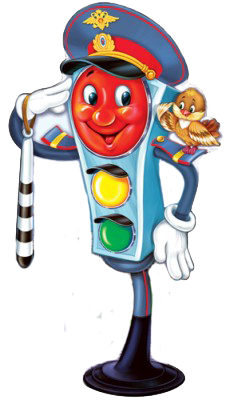 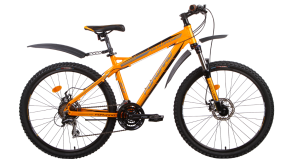 Что означает 
этот сигнал велосипедиста?
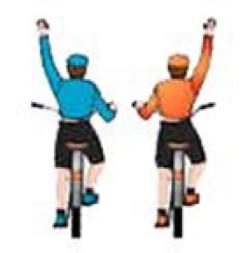 ОТВЕТ
Сигнал торможения.
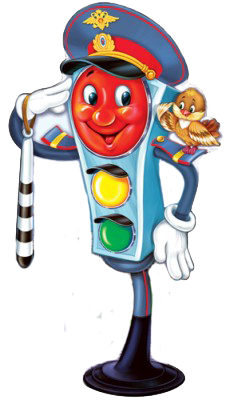 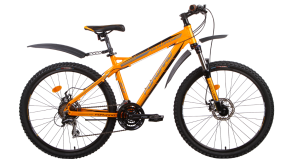 В каком городе России впервые были разработаны правила езды на велосипеде?
в Санкт-Петербурге
ОТВЕТ
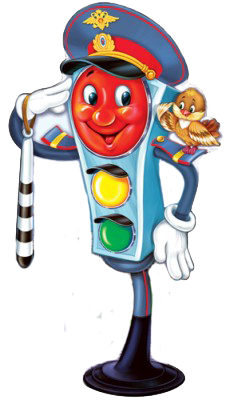 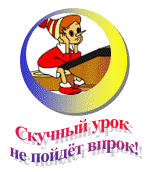 На чём ехал Емеля из русской народной сказки к царю во дворец?
не печи
ОТВЕТ
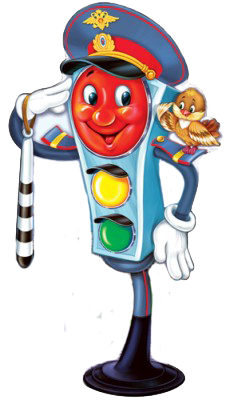 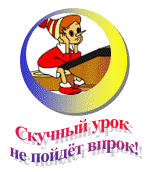 Назовите любимый вид транспорта кота Леопольда из мультипликационного фильма «Приключения кота Леопольда.
ОТВЕТ
велосипед
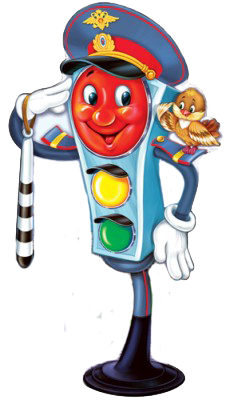 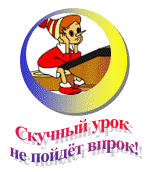 Чем смазывал свой моторчик Карлсон, который живет на крыше?
ОТВЕТ
вареньем
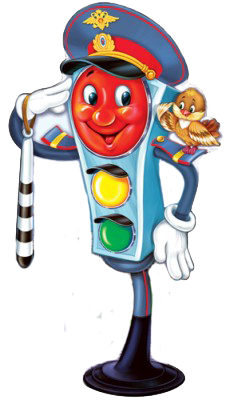 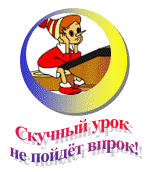 Личный транспорт 
Бабы-Яги 
из русских народных сказок?
ОТВЕТ
ступа
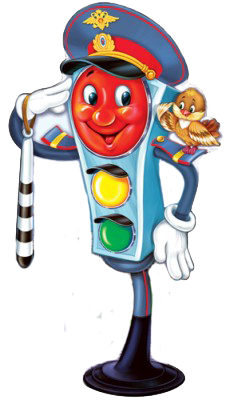 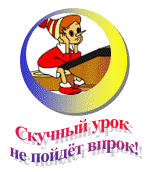 Механики Винтик и Шпунтик, герои произведения Николая Носова, соорудили чудо-автомобиль.  
Что использовалось 
в качестве топлива для этого автомобиля?
газированную воду с сиропом
ОТВЕТ
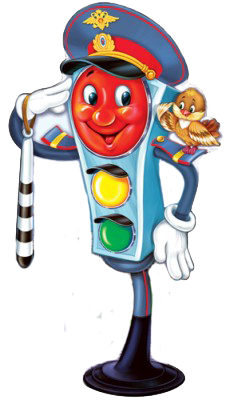 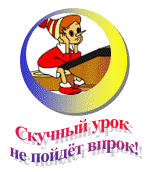 Какой подарок сделали родители дяди Федора почтальону Печкину 
из сказочной повести 
Э. Успенского?
велосипед
ОТВЕТ
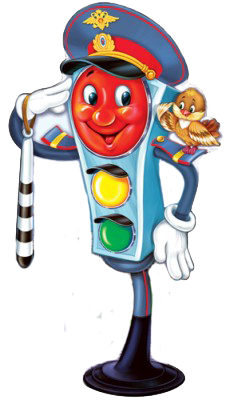 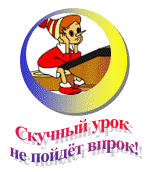 Догоняя Зайца, Волк, в мультфильме «Ну, погоди!», мчался за ним на гоночном автомобиле. По дороге от такой езды, колёса стали отскакивать. Какое колесо отскочило последним?
левое заднее
ОТВЕТ
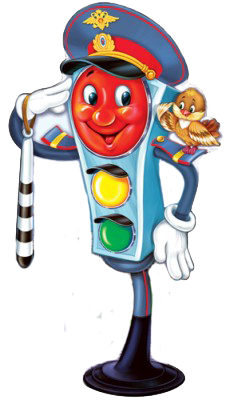 Интернет-ресурсы:
http://foto.fastimagess.ru/img-q5y5x5n4g4041456w4t4q2x5t5f5v4a4a4x5p4v2o4o4/uploads/2016/10/29/20345100.png светофор
http://golovinskiy.mos.ru/upload/medialibrary/093/pdd.jpg дети
http://lastochka-madou.ucoz.ru/_ld/5/45415145.jpg фликеры
https://wild-bike.ru/upload/resize_cache/iblock/e7d/1600_1200_140cd750bba9870f18aada2478b24840a/2048x1152_26_quadro_2_yellow-copy.png велосипед
http://gif-jpg-png.ru/_ph/39/835162476.png Буратино
Для игры был использован шаблон Г. О. Аствацатурова